Thermodynamics
(Module -4)
B.Sc. III Year
SAIKRISHNA UGGU
Lecturer in Chemistry
P. R. Govt. College (A)
KAKINADA
Contents…
Variation of heat of a reaction with temperature
Kirchoffs equation
Kirchhoff’s equation
Variation of Heat off a reaction or               Enthalpy of formation with temperature is given by Kirchhoff’s equation
Kirchhoff’s equation
The amount of heat evolved or absorbed in a process, varies with temperature. The exact relationship showing the variation of the heat of reaction with temperature was given by Kirchhoff in 1858
Kirchhoff’s equation
Statement: The change in the heat of a reaction at constant pressure for every degree change of temperature is equal to the change in the heat capacity at constant pressure.
Kirchhoff’s equation
Kirchhoff’s equation
It can be derived easily with the help of the first law of thermodynamics.
Consider the simple process,
A (reactants) ---------- B (products)
Kirchhoff’s equation
Kirchhoff’s equation
Kirchhoff’s equation
According to the definition of heat capacity at constant pressure,
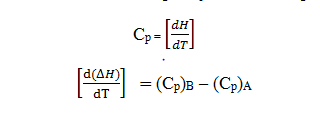 Kirchhoff’s equation
Kirchhoff’s equation
Kirchhoff’s equation
Thank You……
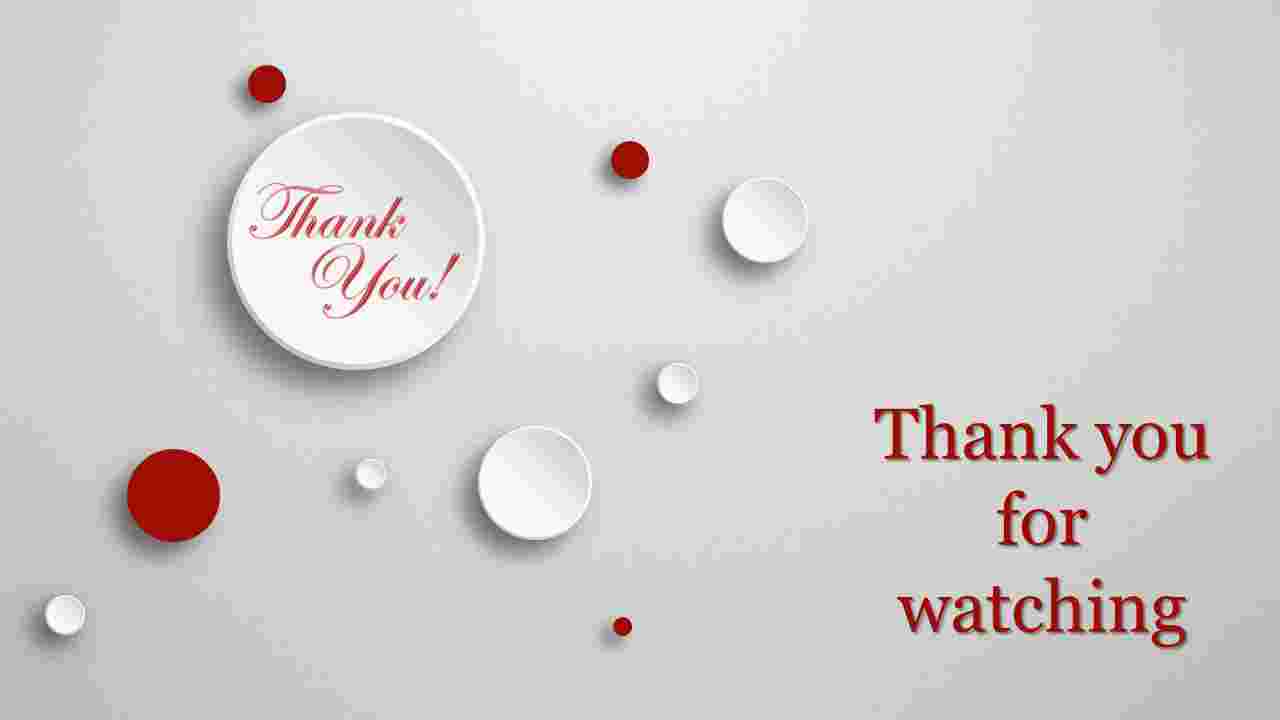